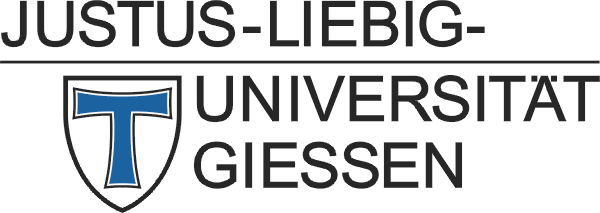 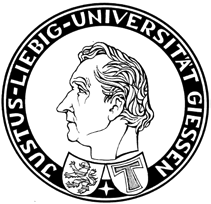 Vortrag von 
Prof. Dr. Rolf Dietrich Herzberg, Bochum:
Der Beschneidungsparagraph       (§ 1631d BGB) und seine Unvereinbarkeit mit dem Grundgesetz
mit einer Erwiderung von Prof. Dr. Dr. h.c. Walter Gropp, Gießen
Do, 5.6.2014, 
14 Uhr c.t.
Hörsaal 3 
Licher Str. 68
35394 Gießen
Das Institut für Kriminalwissenschaften
lädt alle Interessierten herzlich ein!

Prof. Dr. Thomas Rotsch
Direktor des Instituts für Kriminalwissenschaften

Prof. Dr. Dr. h.c. Walter Gropp
Stellv. Direktor des Instituts für
Kriminalwissenschaften

Prof. Dr. Britta Bannenberg
Prof. Dr. Bernhard Kretschmer
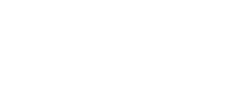